МОУ Воскресенская СОШ

     Интеграция 
общего и дополнительного образования 
как фактор создания 
благоприятных условий развития детей

Запевалова  О.А.
Курицына И.В.
Макарычева И.В.
2022
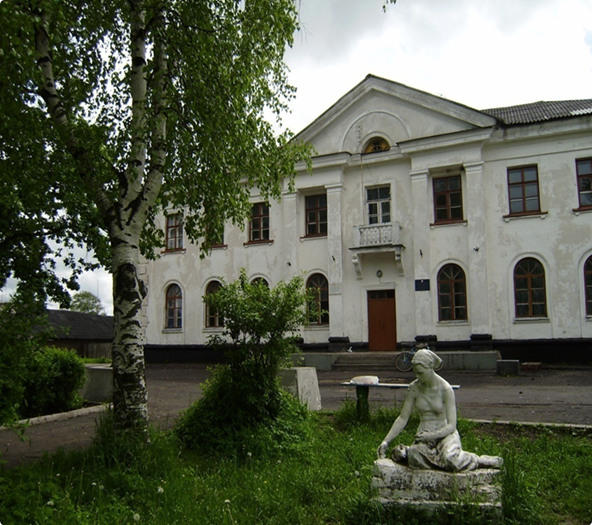 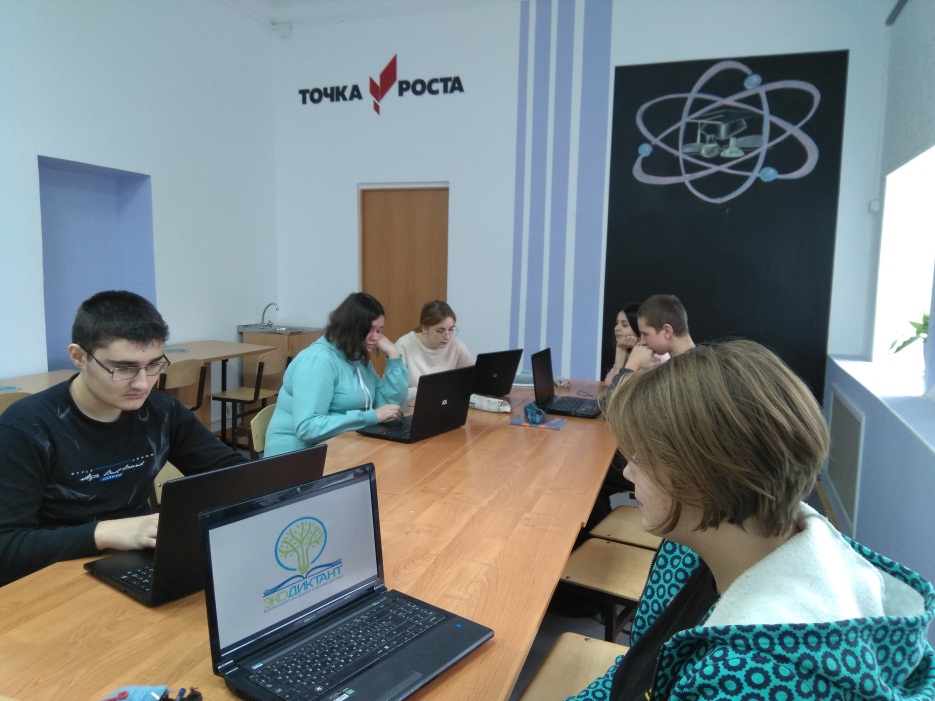 Школа-центр образования естественнонаучной  и технологической направленности «Точка роста».Функциональная грамотность.Интеграция общего и дополнительного образования
Читательская грамотностьЧитательские компетентности
Презентация книг   для учащихся 
Викторины по прочитанным книгам
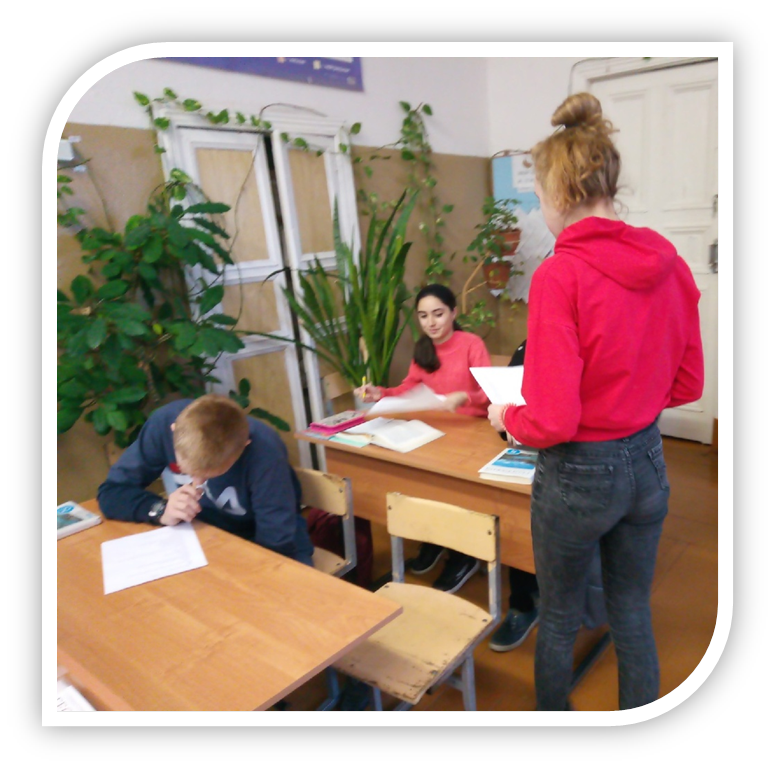 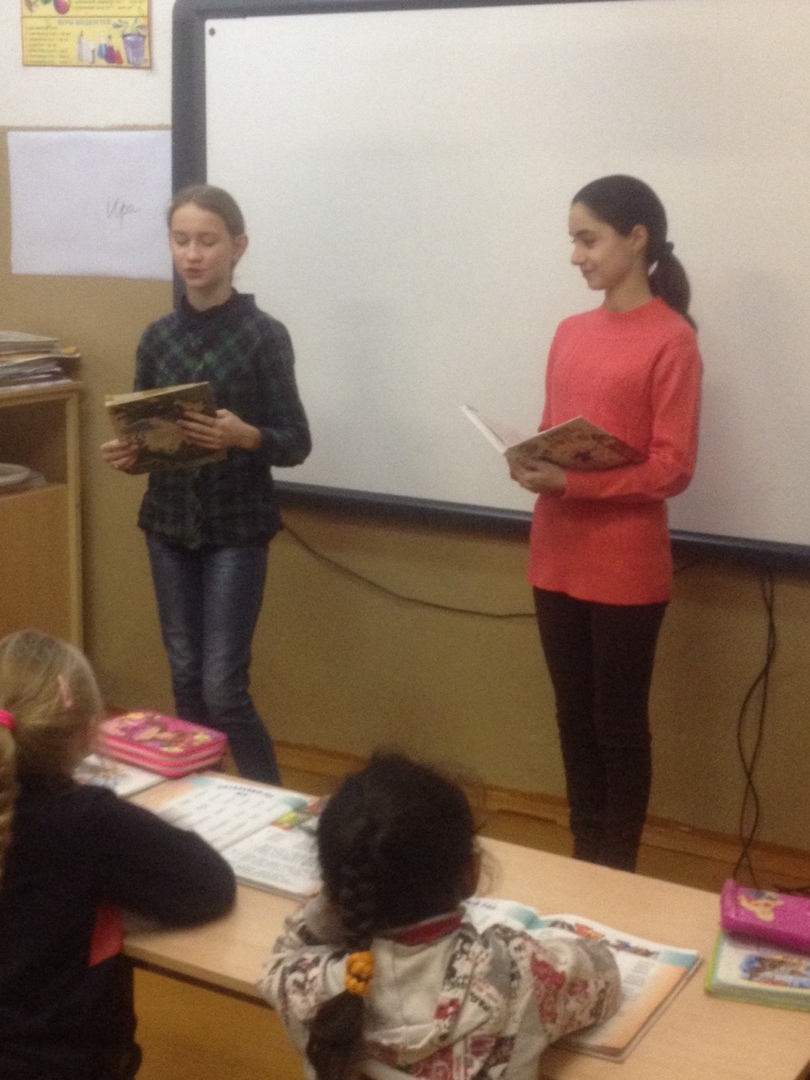 Обзор литературы о хлебе, проведение мастер-классов работниками культуры
Открытая книга. Чтение и обсуждение повести В.Катаева «Сын полка»
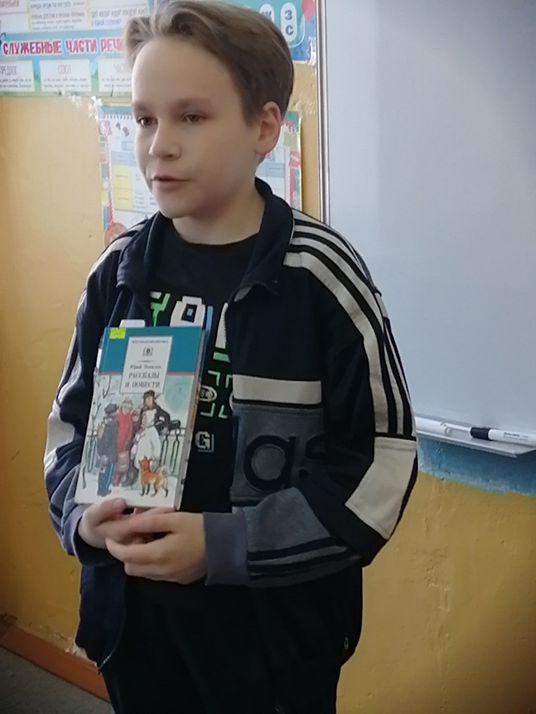 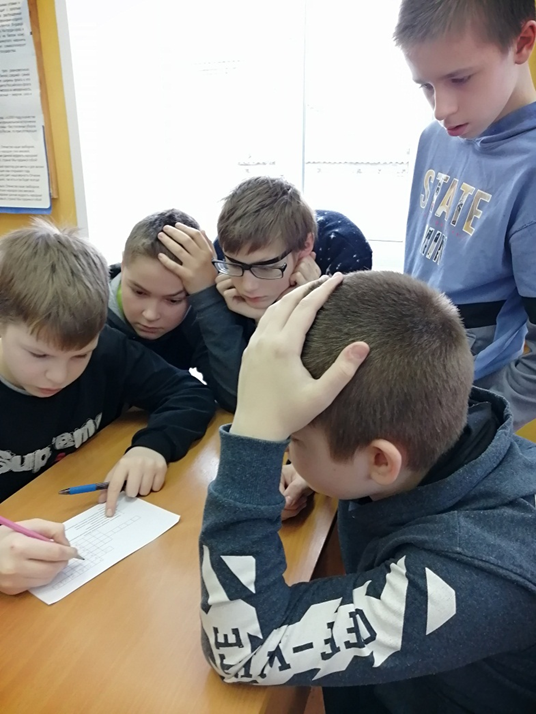 Литературная гостиная по произведению В.Солоухина «Каравай заварного хлеба»
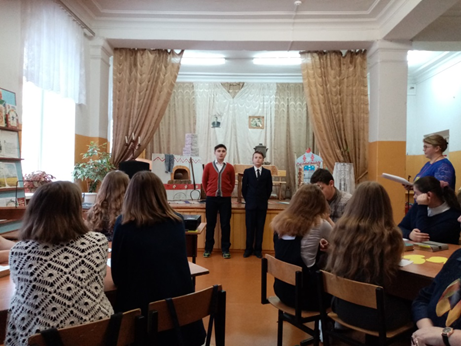 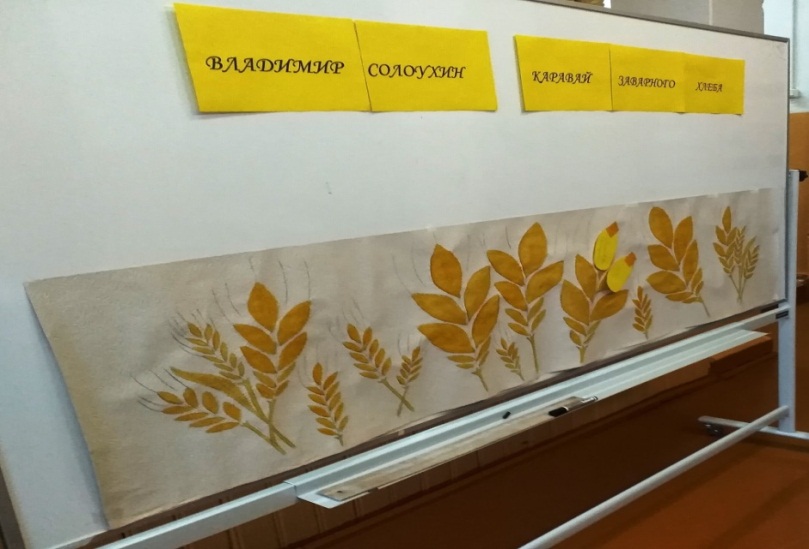 Математическая и финансовая грамотность
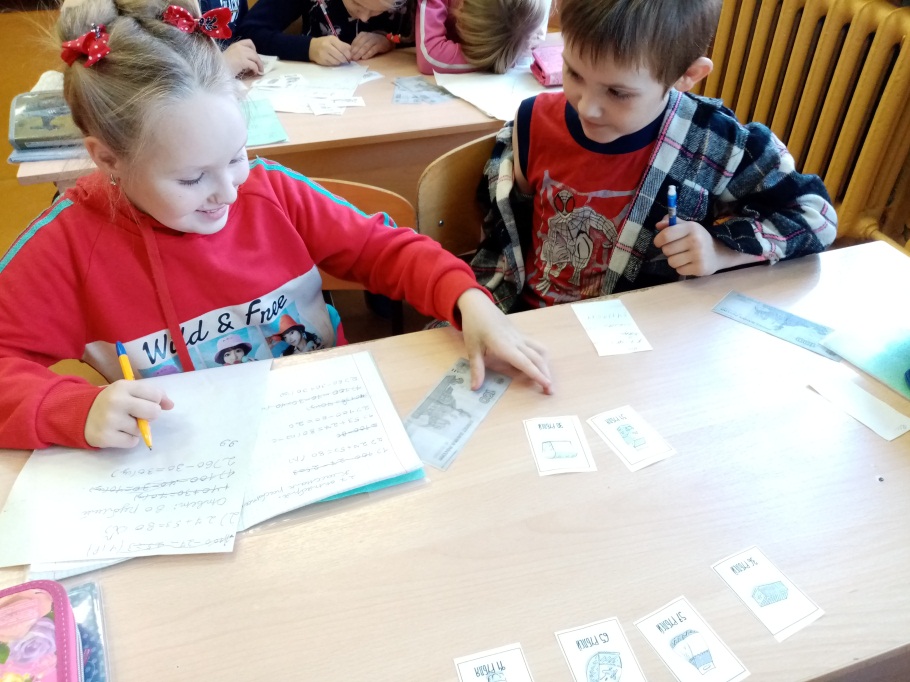 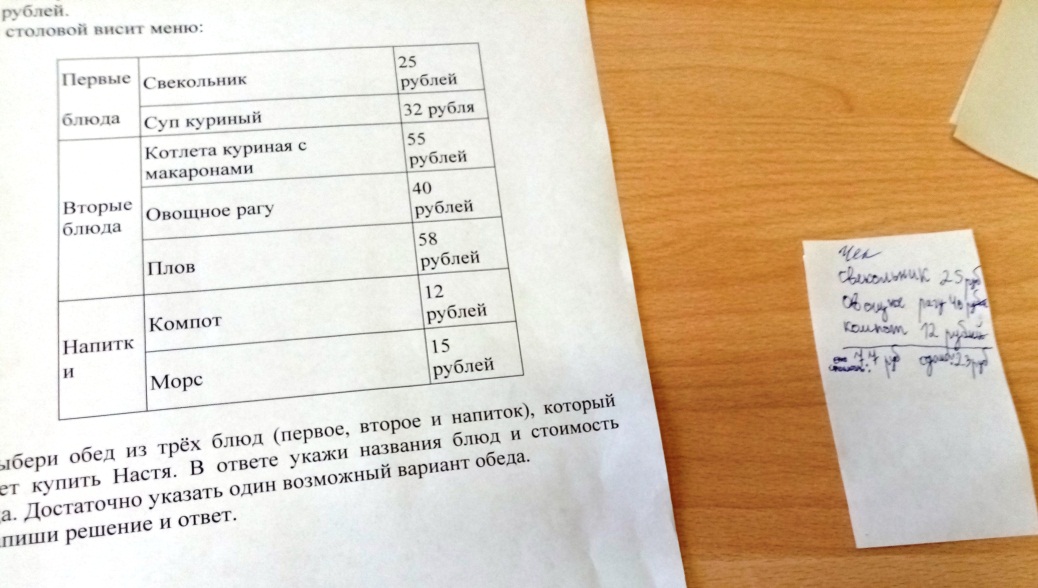 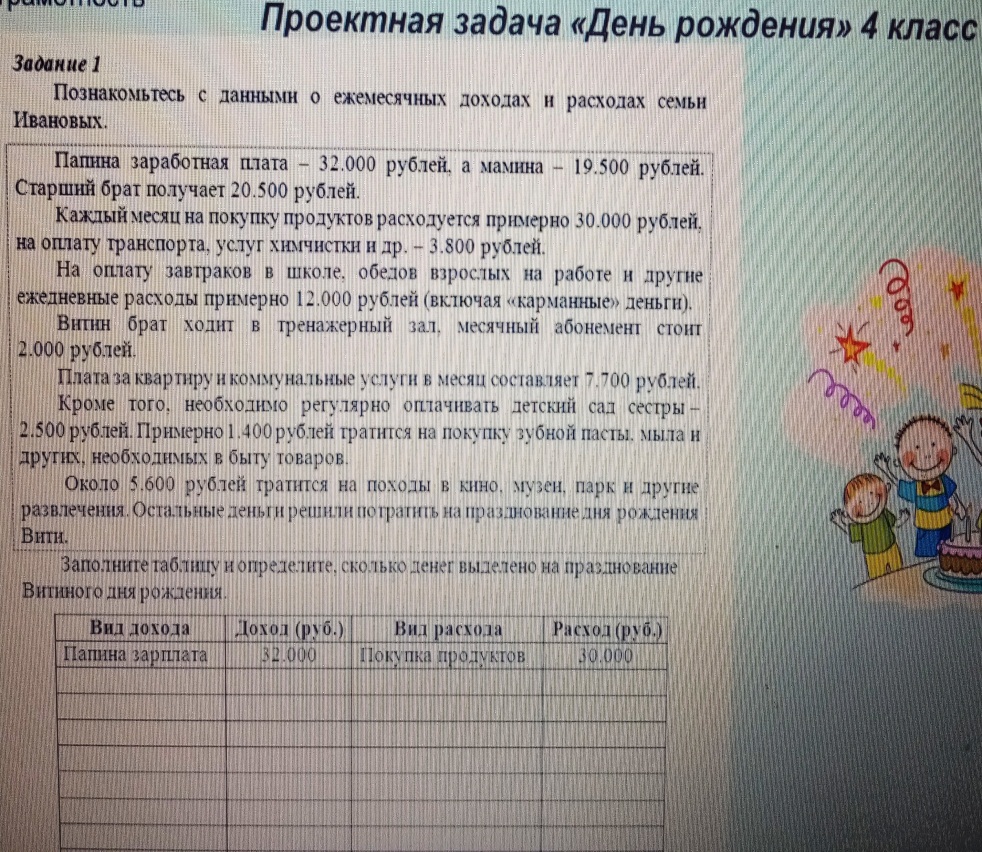 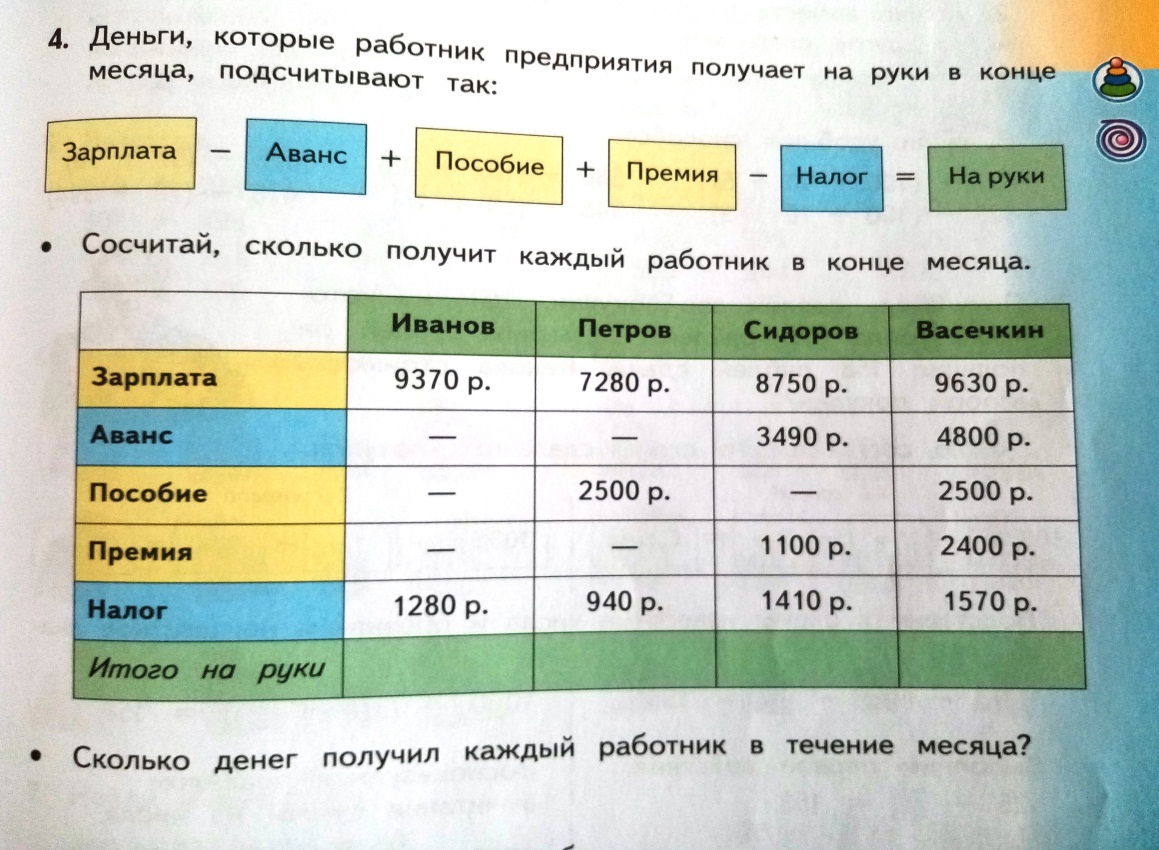 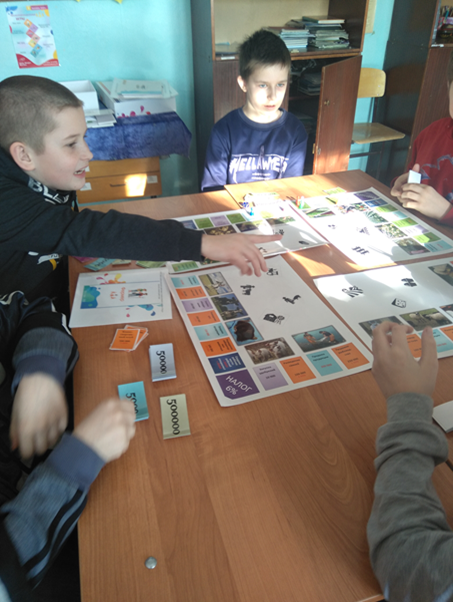 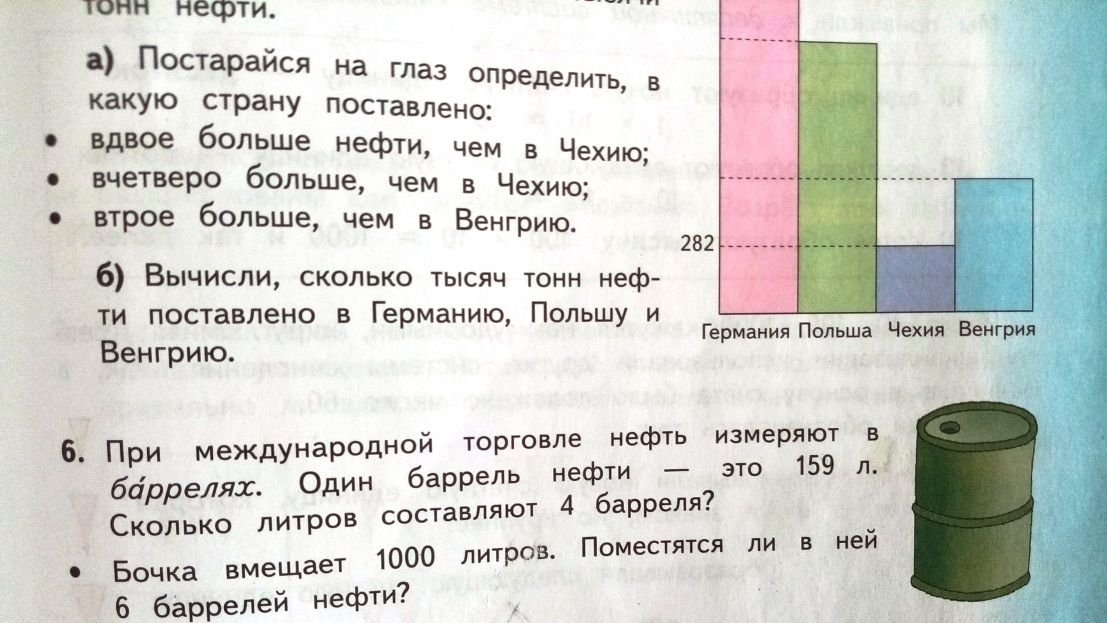 Естественнонаучная грамотностьЕстественнонаучные компетентности
ДО “Занимательная биология”- 5-6 класс
ВЗ «Биология и здоровье»- 10-11 классы
Опыты: « Определение процента всхожести семян», « Влияние условий проращивания картофеля на урожайность»
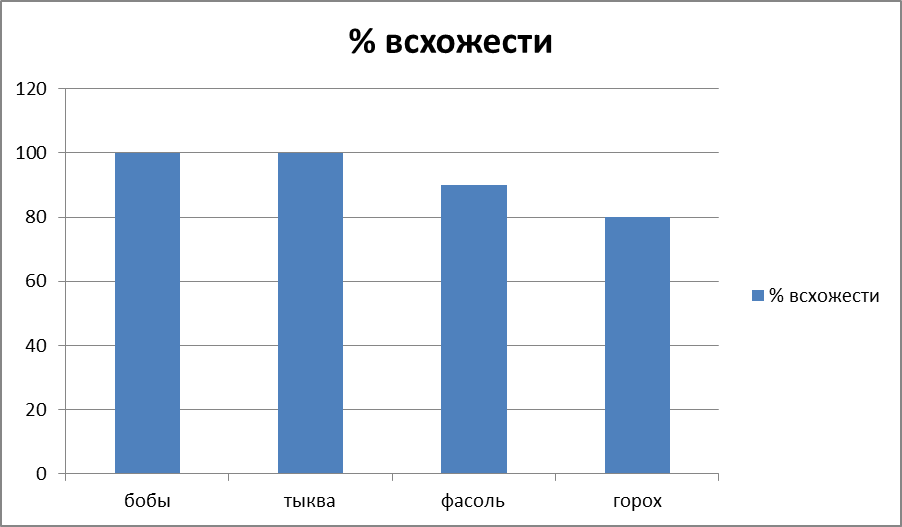 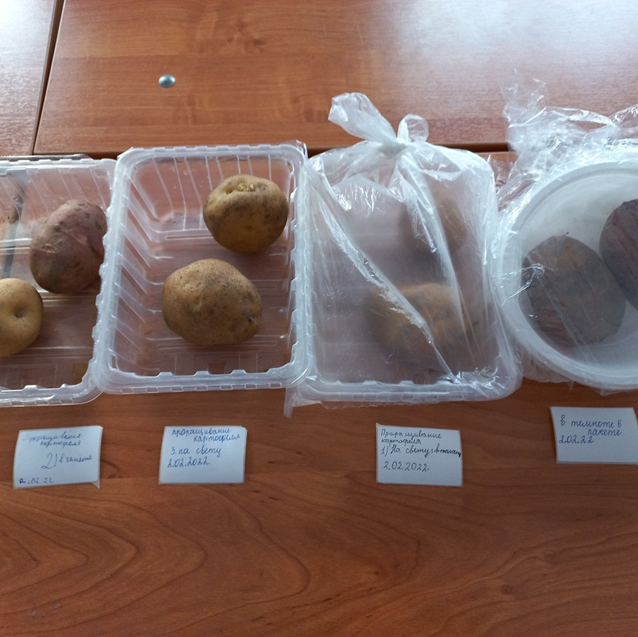 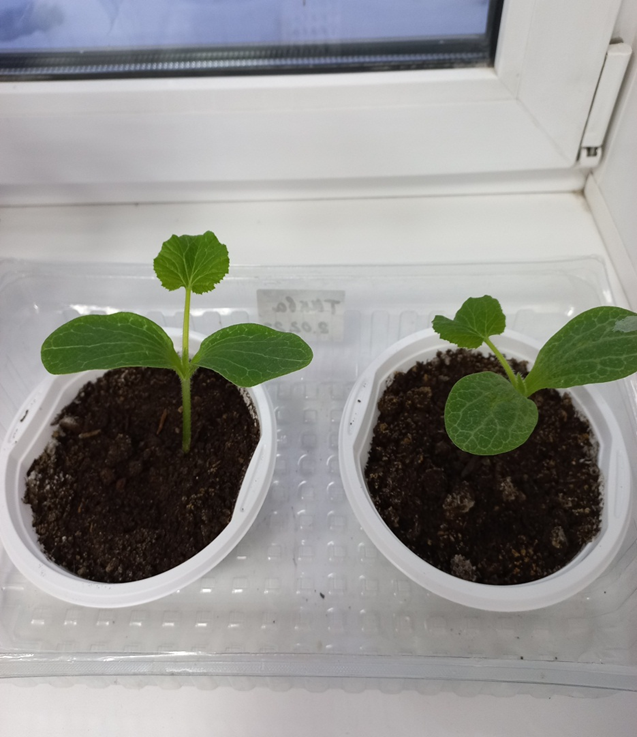 Интеграция урочной и внеурочной деятельности
Интеграция способствует установлению смысловых межпредметных связей и формированию представления о школьной программе как системе взаимосвязанных предметов , одновременно помогая классифицировать спонтанно полученную информацию по различным областям знаний.
Читательская грамотность               Математическая грамотность
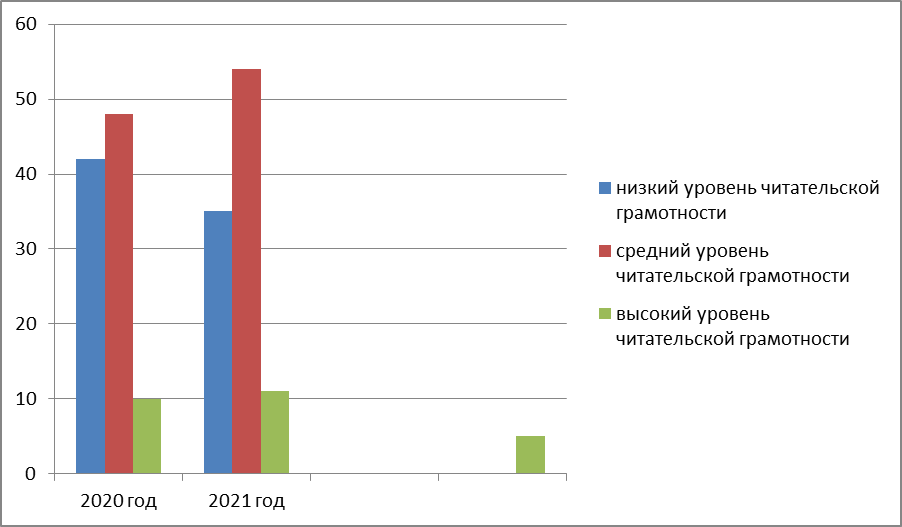 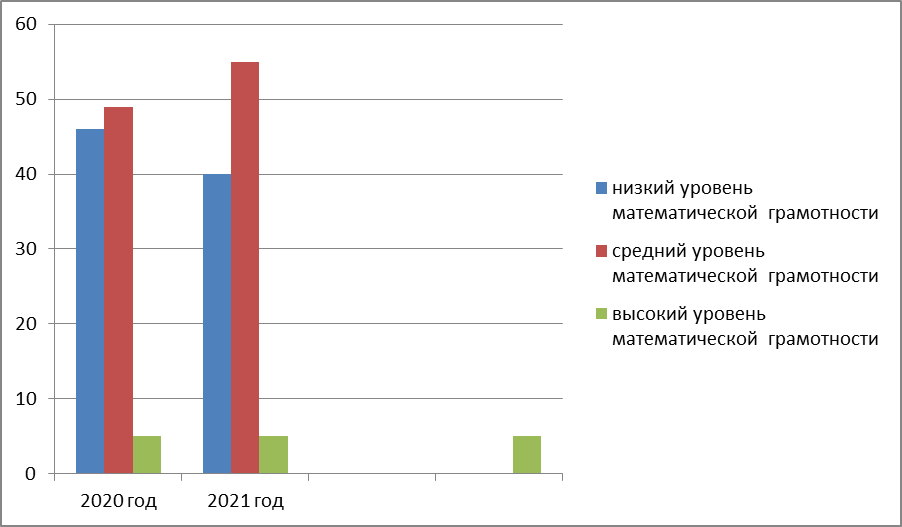